«Професія вчителя не терпить шаблона, відставання від вимог часу… Сучасна людина може бути вихована лише сучасною людиною»Ш. Амонашвілі
ПортфоліоГлущук Тетяни Володимирівни,вчителя математики,фізики, інформатики
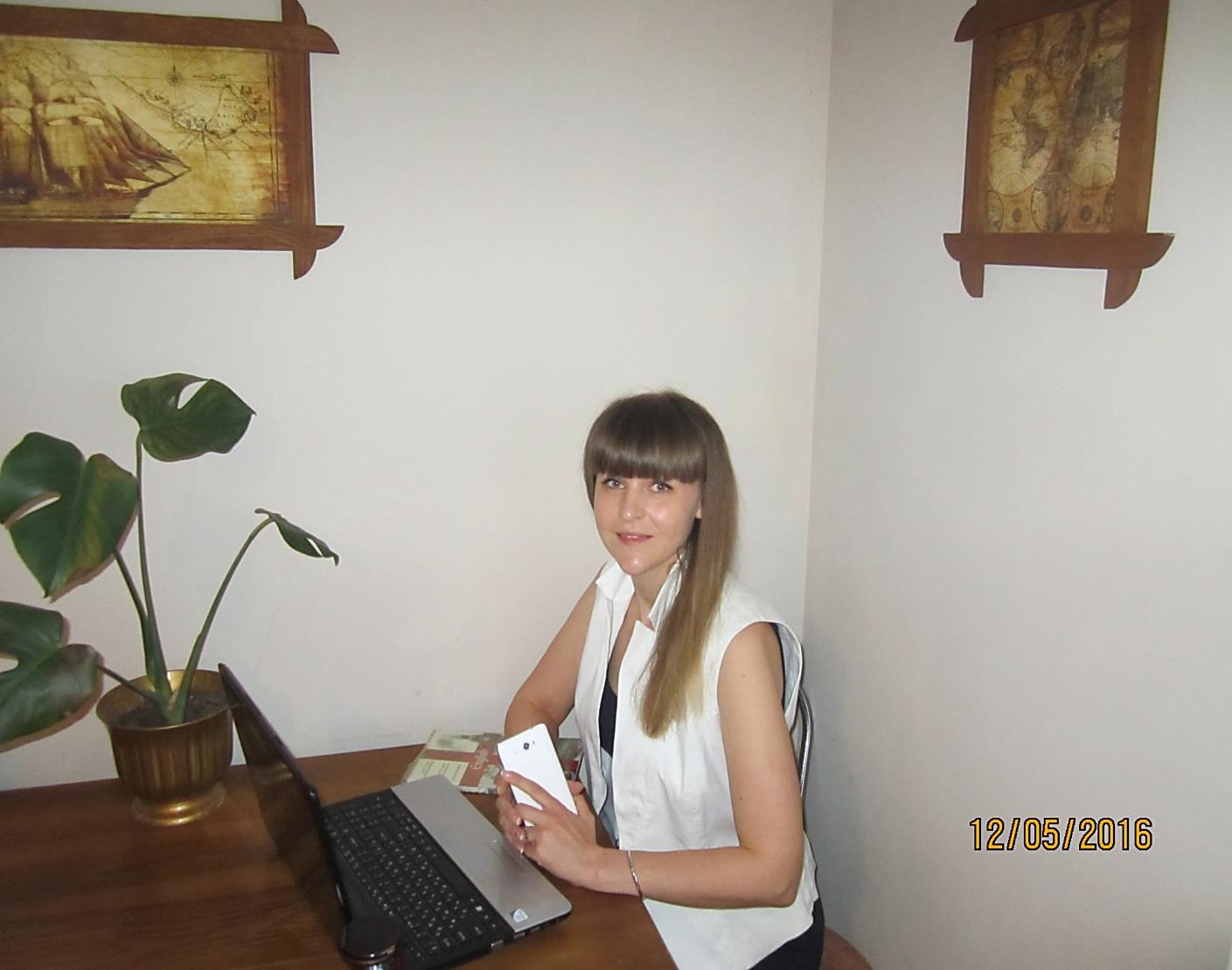 Візитна картка
гіпотеза
Ефективний урок
Структура уроку
Використання інформаційно-комунікаційних технологій
Методична скарбничка
ТЕМА САМООСВІТИ
Формування математичних компетентностей та вміле           використання набутих знань у повсякденному житті.
Формування мотиваційного компонента здійснюється через
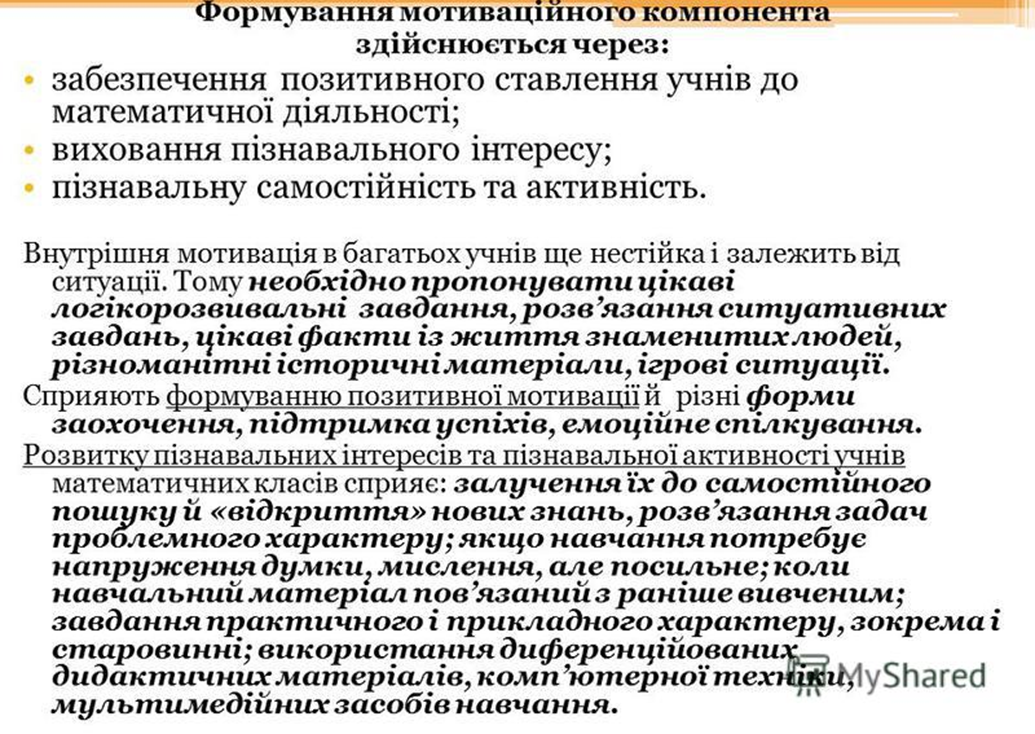 Формування змістового компоненту математичної  компетентності
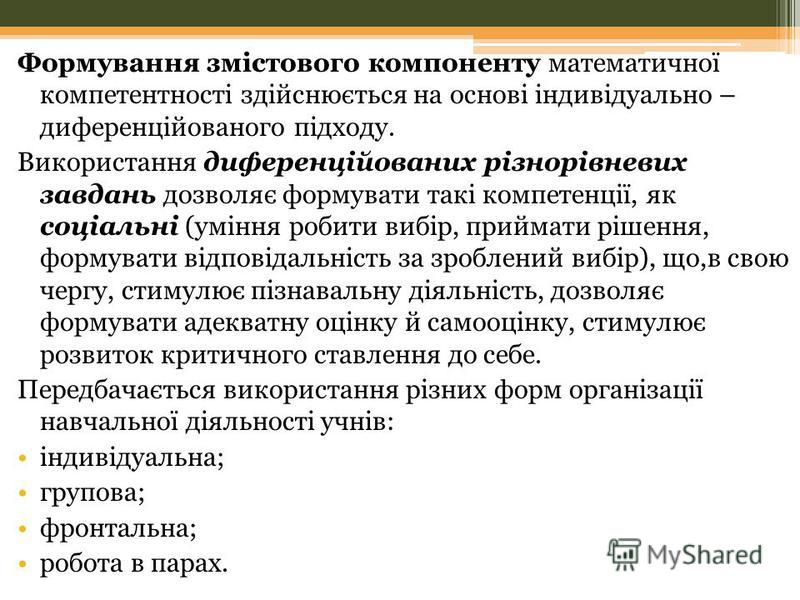 Формування дійового математичного компетенту
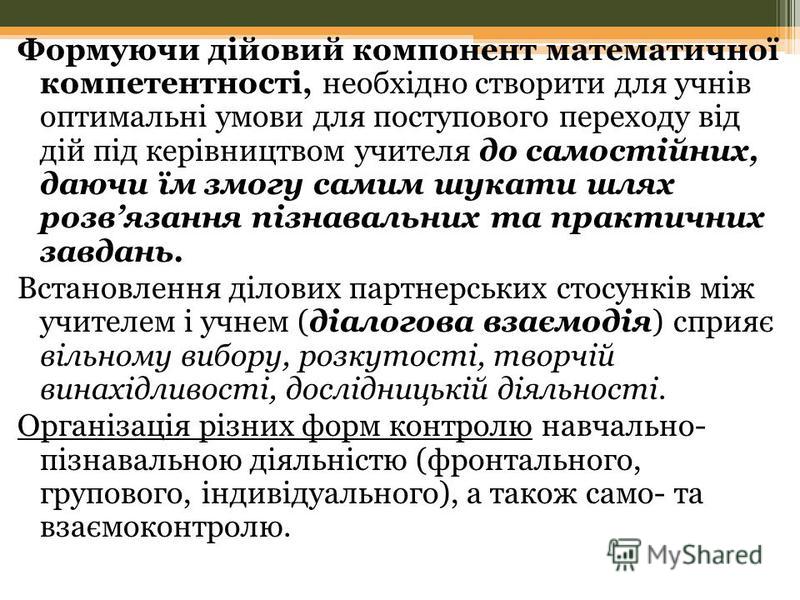 Здобутки
Резюме
Удосконалення освітнього процесу шляхом впровадження новітніх техологій, створення сучасного навчального контенту сприяють формуванню творчих, успішних, думаючих учнів.
   Впровадження нових методів та технологій вимагає від вчителя постійної самоосвіти, самоудосконалення. Навчання протягом усього життя.
Контактні телефони : 0685003862
Е-mail:  TaniaGl@ukr.net